Coil 146 mid-plane delamination
Michael Solis, Paolo Ferracin

on behalf of the MQXF collaboration
December 12, 2024
LBNL, Berkeley, CA, USA
Coil 146 Midplane Delamination
1
Observations
Upon incoming inspection coil 146 was found to have significant delamination along the mid-plane. 
Areas highlighted also had a large measurement spread
Xsec3465
Xsec1865
Xsec1065
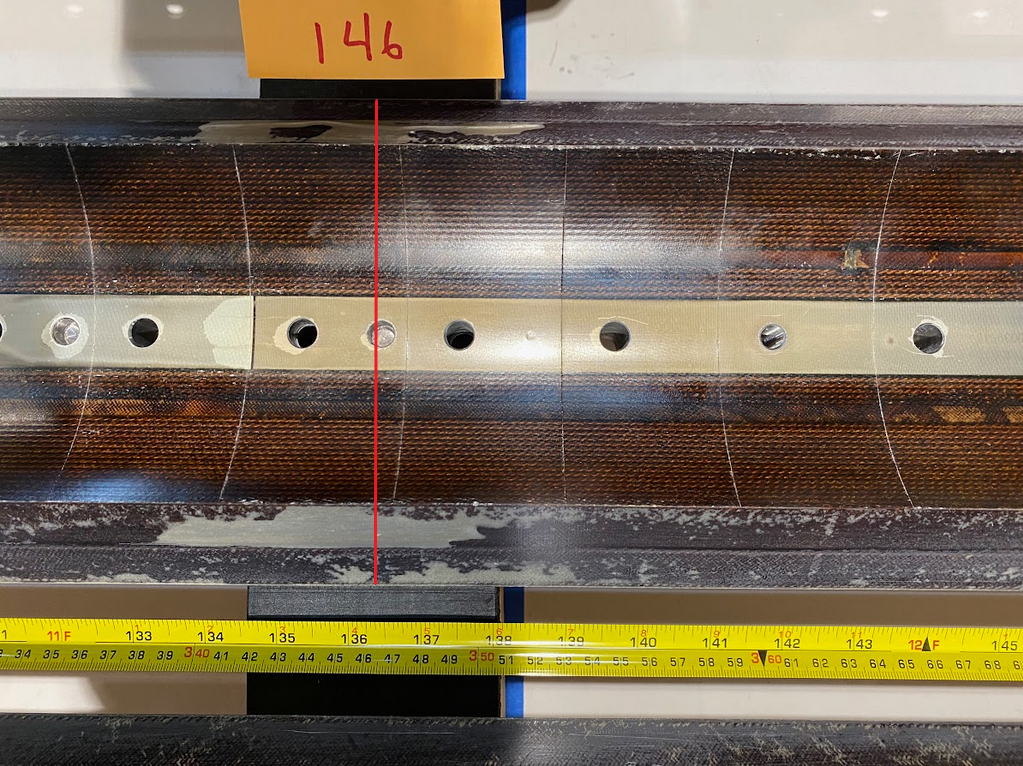 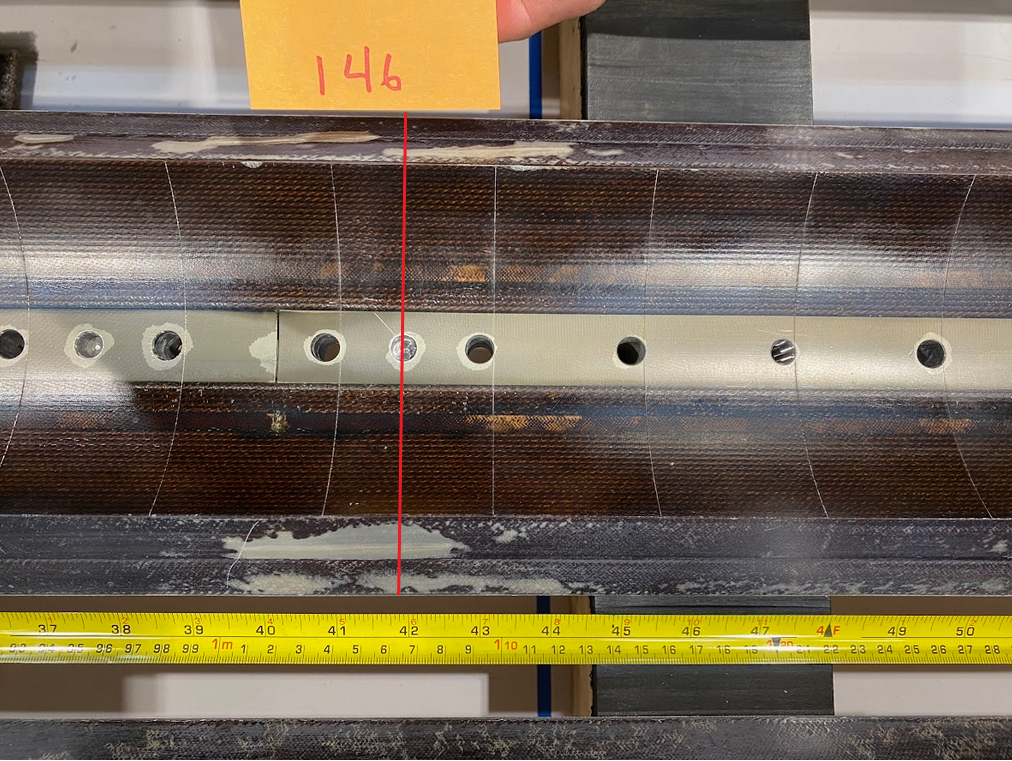 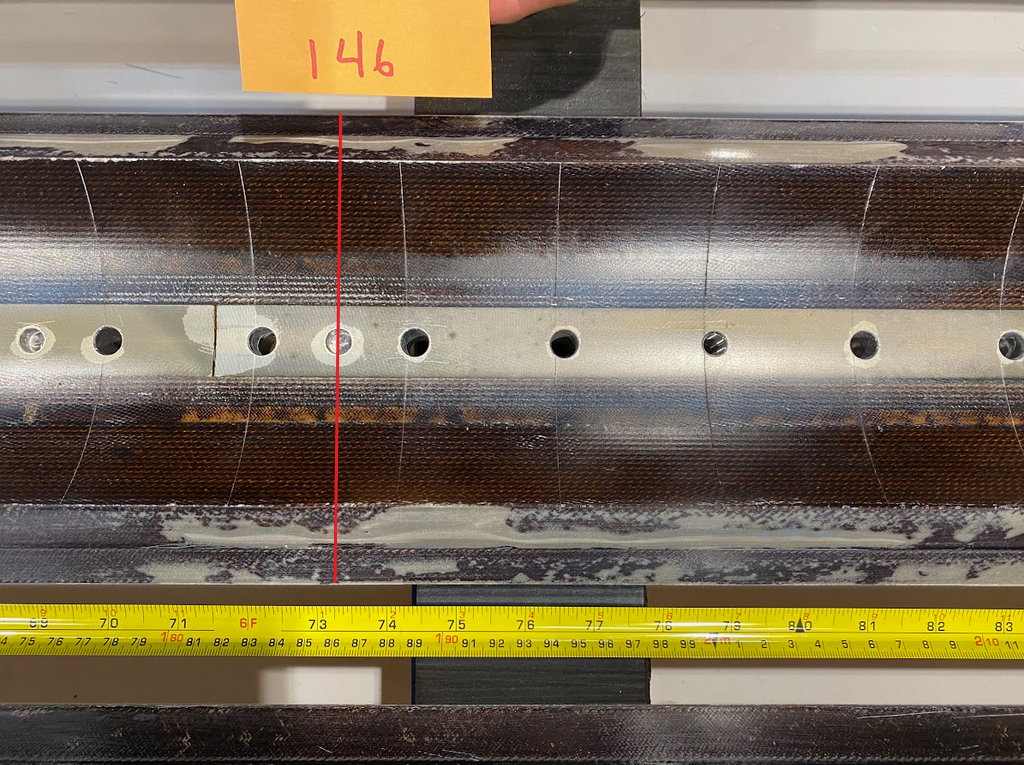 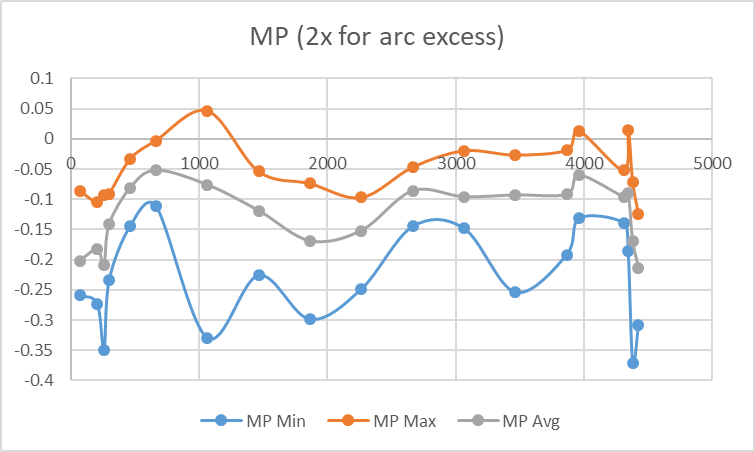 Coil 146 Midplane Delamination
2
Coil 146 MP measurements
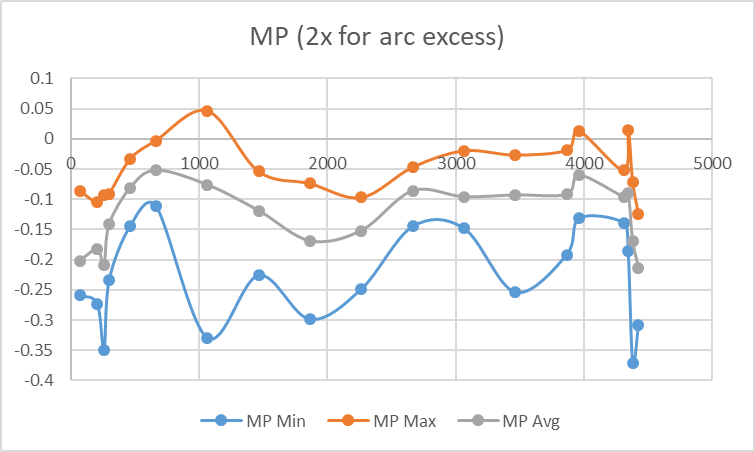 Coil 146 Midplane Delamination
3
Coil MP Sample Comparison
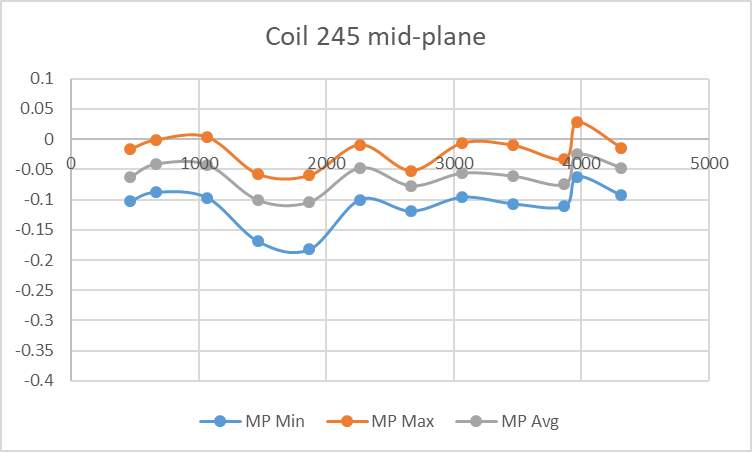 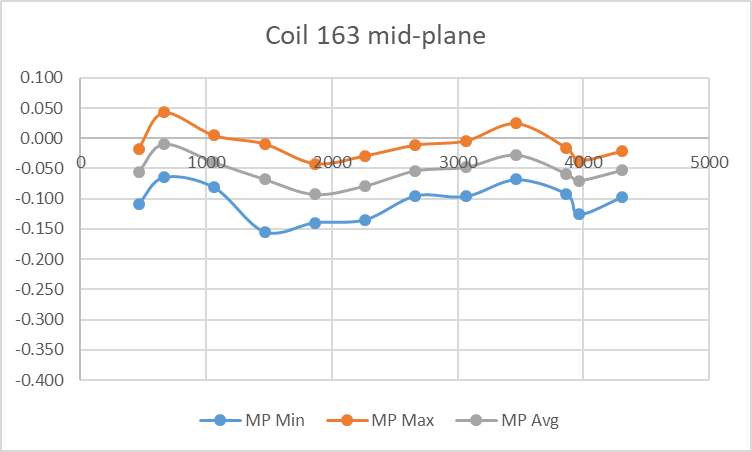 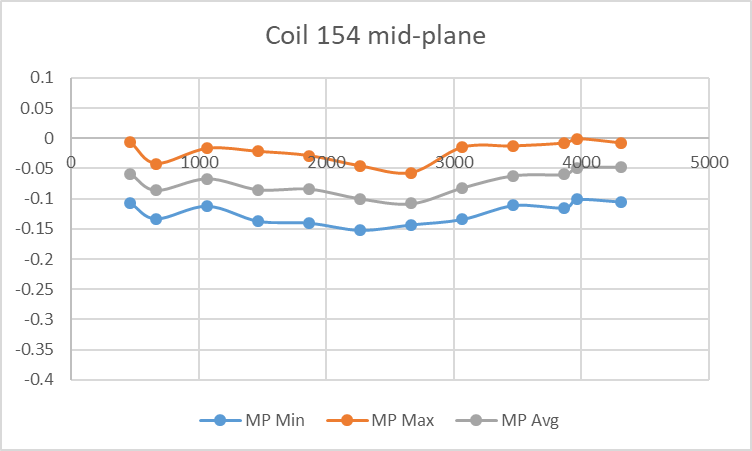 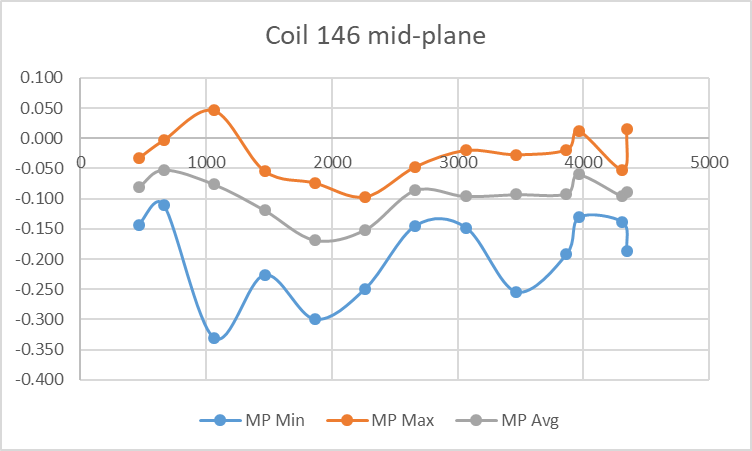 Coil 146 Midplane Delamination
4
Observations
Xsec3465
Xsec1865
Xsec1065
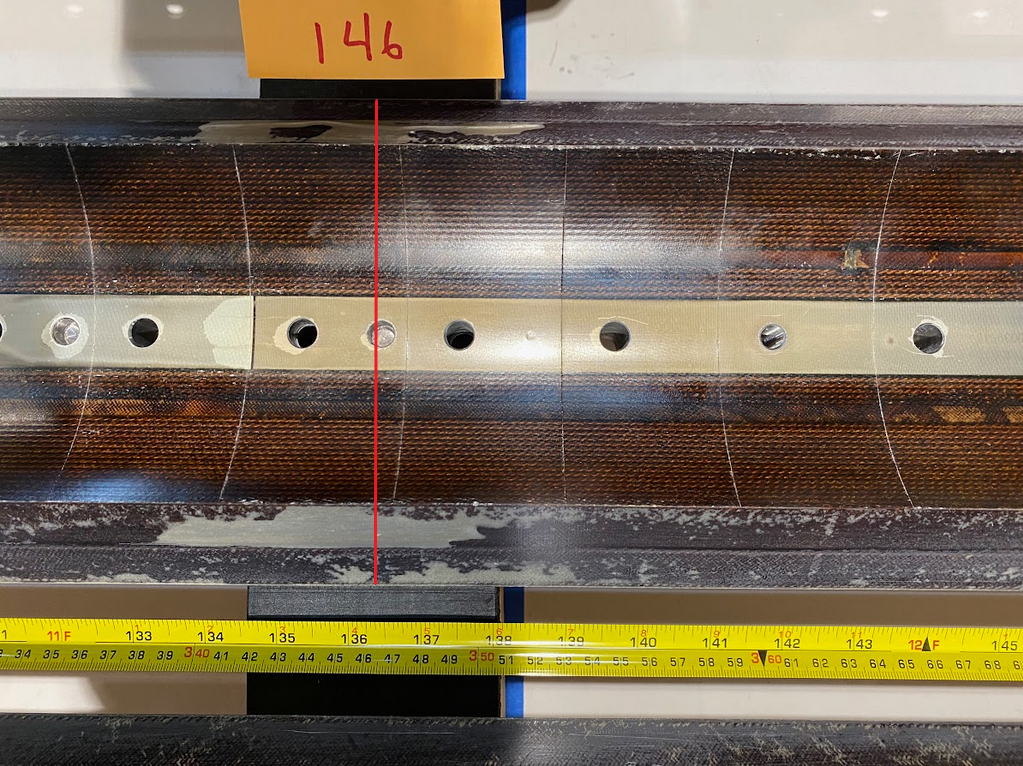 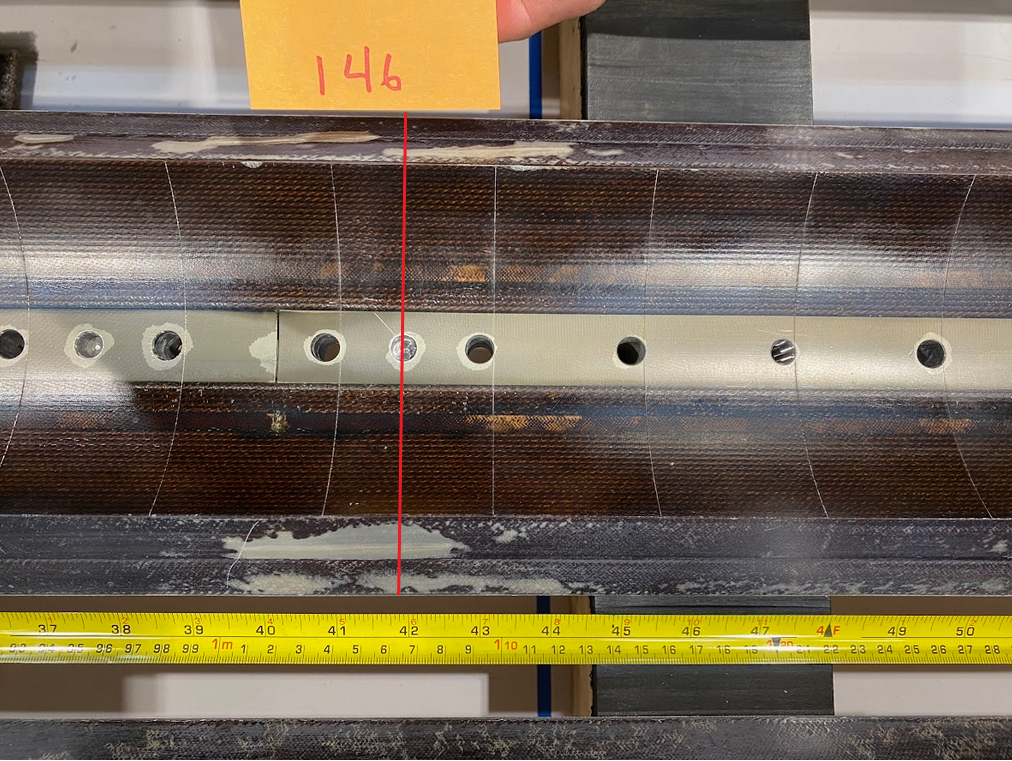 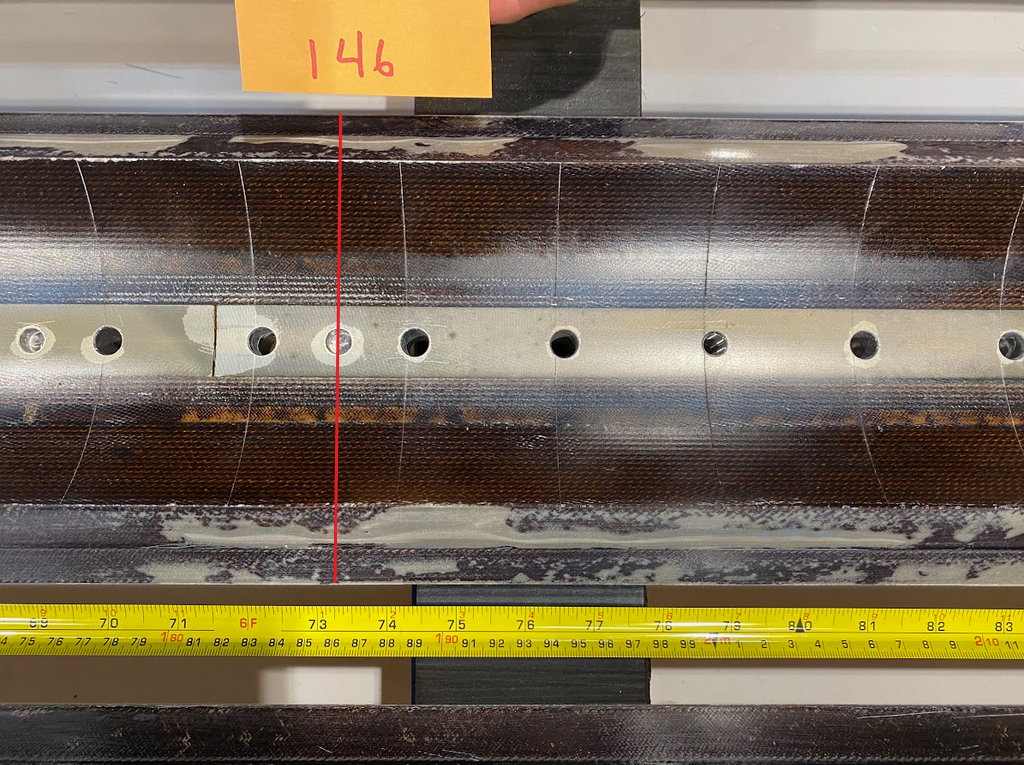 Images of the worst delamination in areas not necessarily captured by the standard coil measurement plan
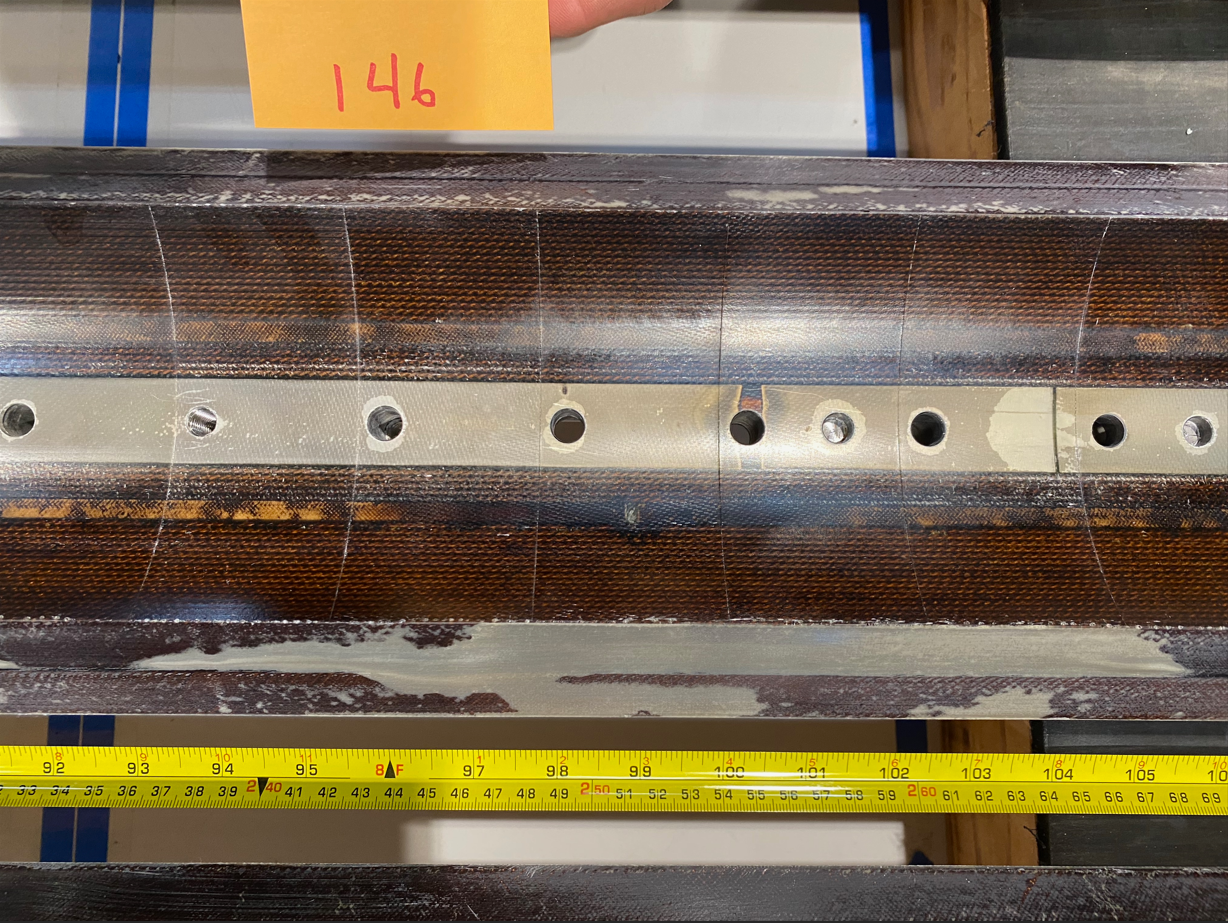 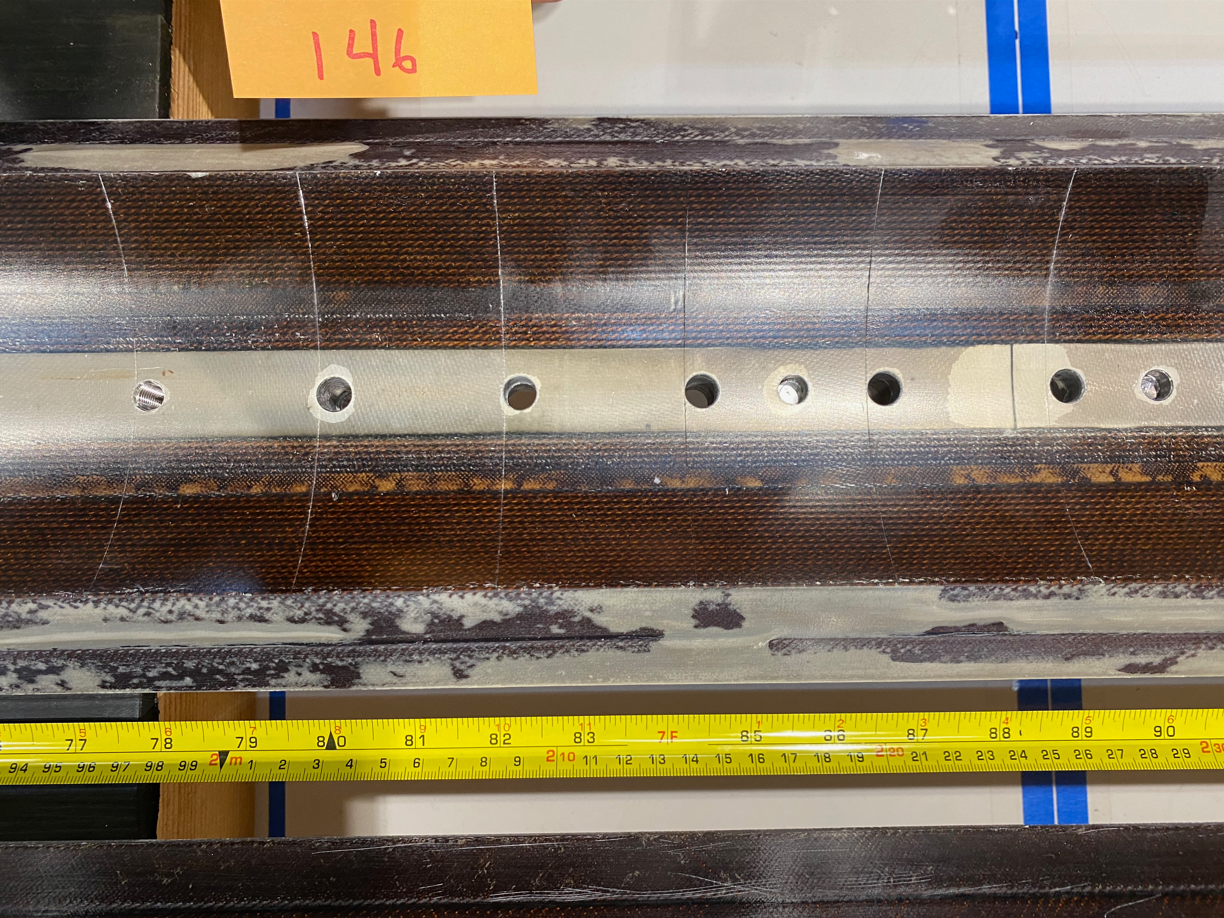 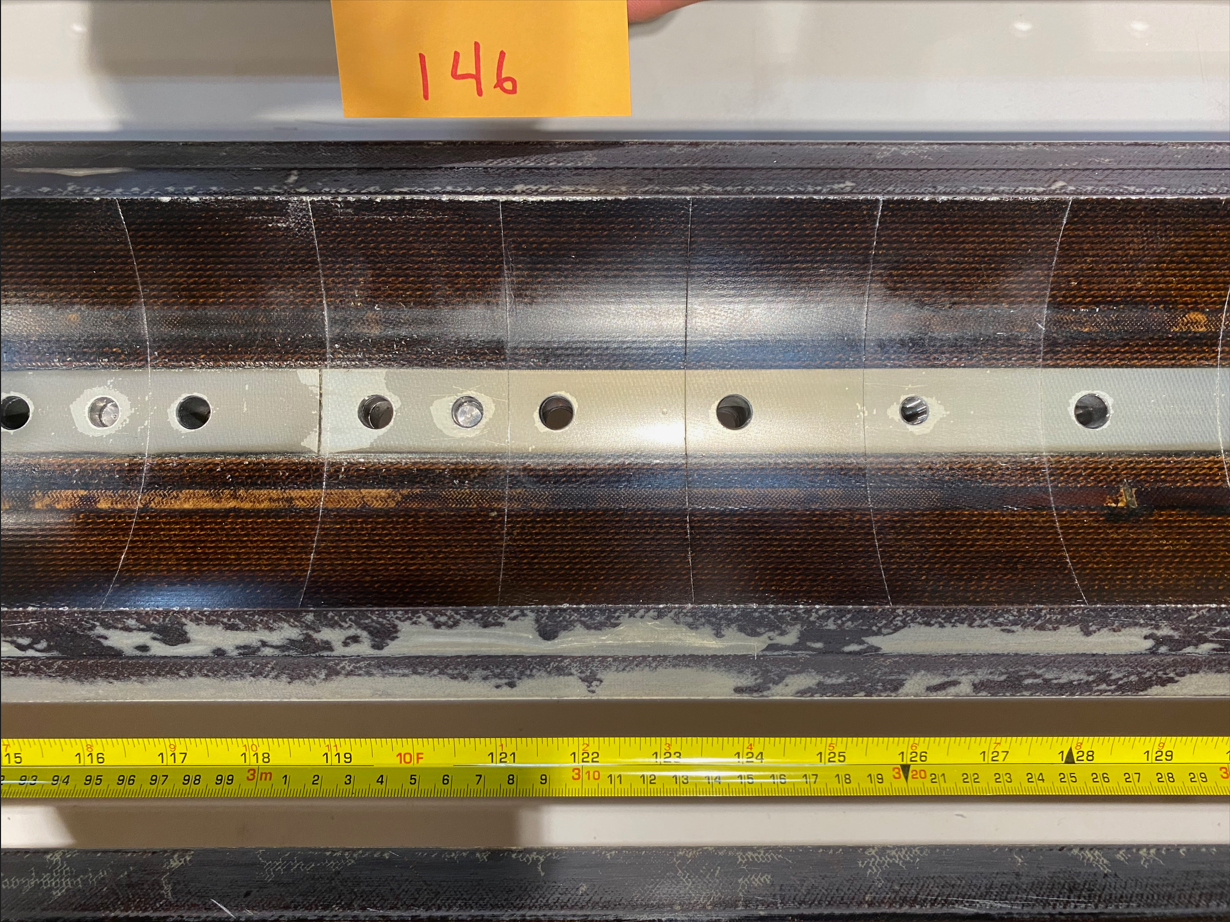 Conclusion
The viewed midplane delamination of coil 146 if having an effect on the coil midplane measurements.  
The average midplane for 146 is 34µm larger than a random sampling of coils without delamination
The average difference between the max and min points is 71µm greater than a random sampling of coils without delamination
The maximum difference between the max and min points is 247µm greater than a random sampling of coils without delamination
Though the CMM captured some of the effects of the delamination there are areas of delamination that appear to be worse than what was measured.
Coil 146 Midplane Delamination
6
Arc length excess
P. Ferracin, Dan Cheng, Jennifer Doyle, Katherine Ray, Michael Solis
7
Impregnated coil dimensional tolerancesArc length excess (straight section)
The impregnated coil is accepted for use in MQXFA if its arc length excesses along the straight section are within the following tolerances: +0.150/-0.250 mm
The arc length excess, which is difference between the measured coil arc length and the nominal one, is determined by fitting outer radius and mid-planes points with the nominal profile, with equal weighting and imposing as symmetrical the two mid-planes offsets. The sum of the two measured mid-plane offsets provides the arc length excess
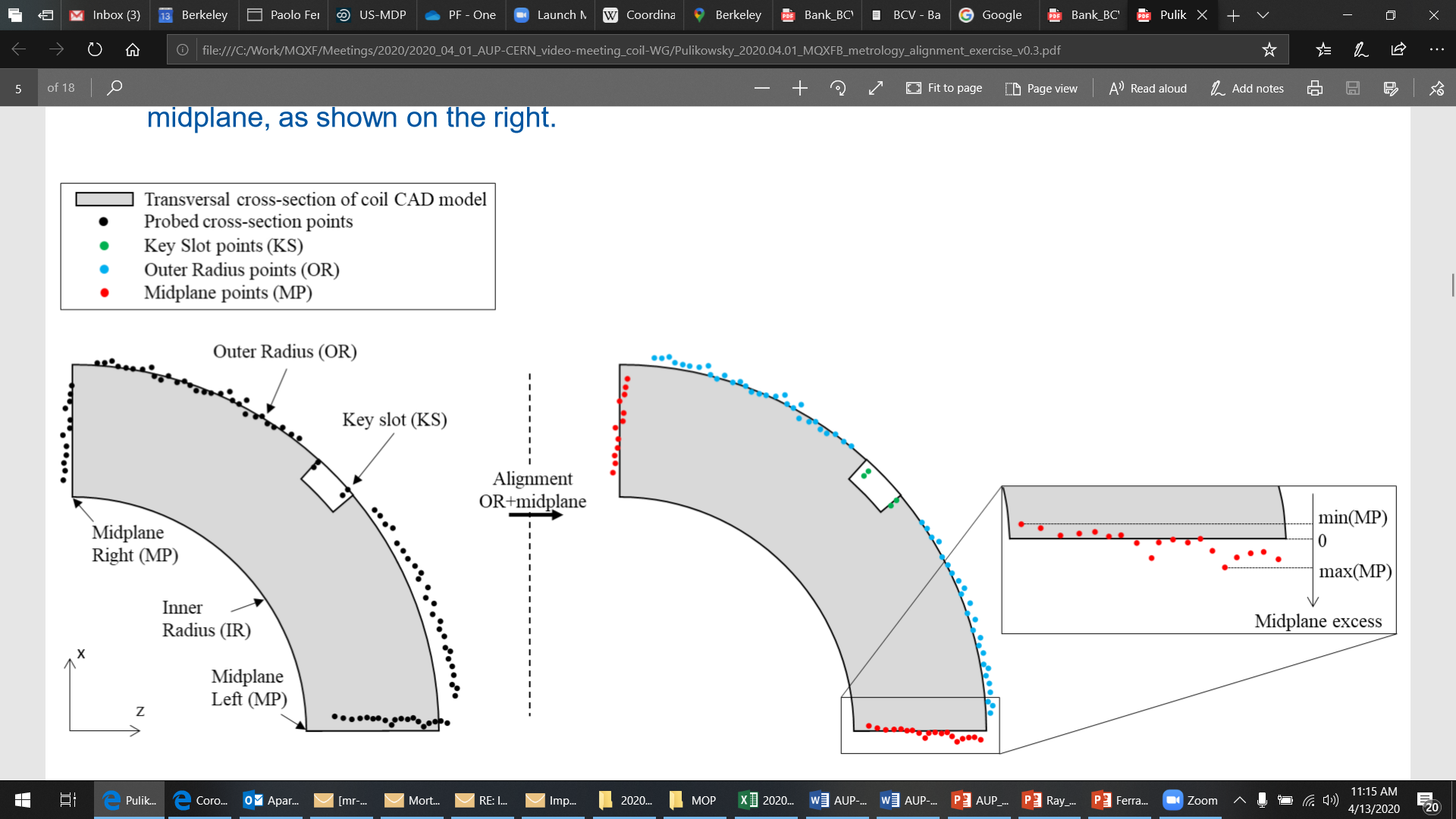 P. Ferracin, Dan Cheng, Jennifer Doyle, Katherine Ray, Michael Solis
8
Observations
Upon incoming inspection coil 146 was found to have significant delamination along the mid-plane.
Xsec1865
Xsec3065
Xsec1065
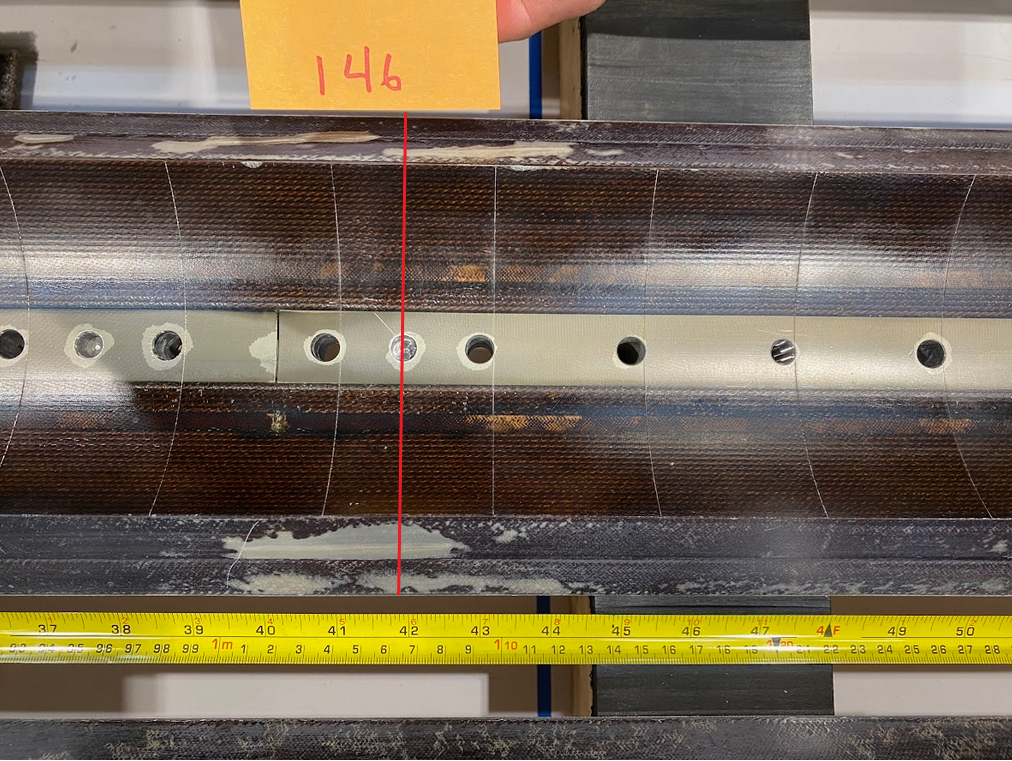 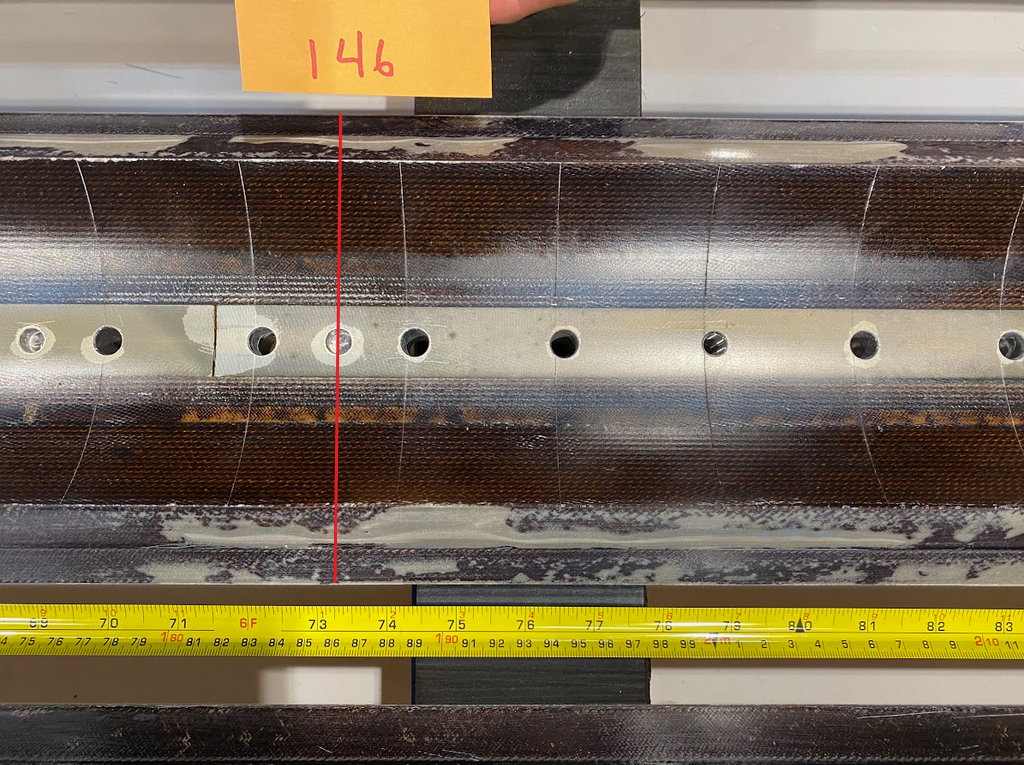 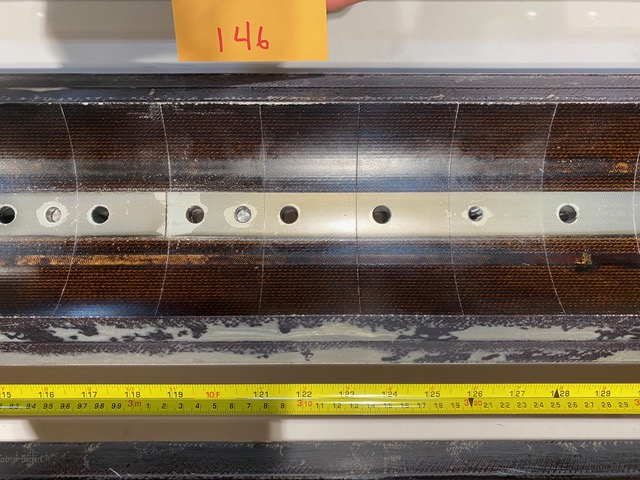 Xsec1465
Xsec3465
Xsec2265
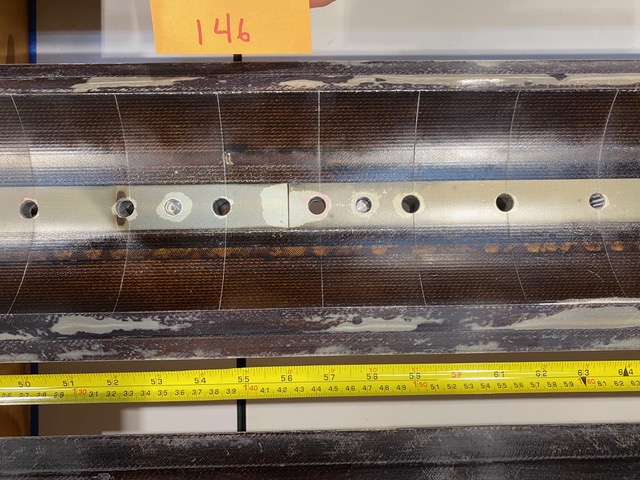 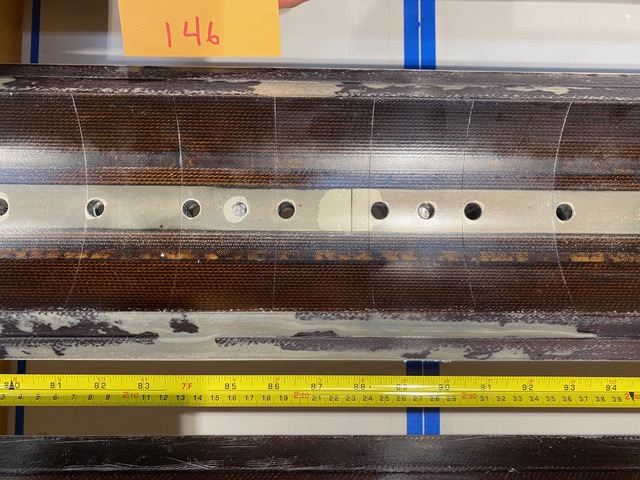 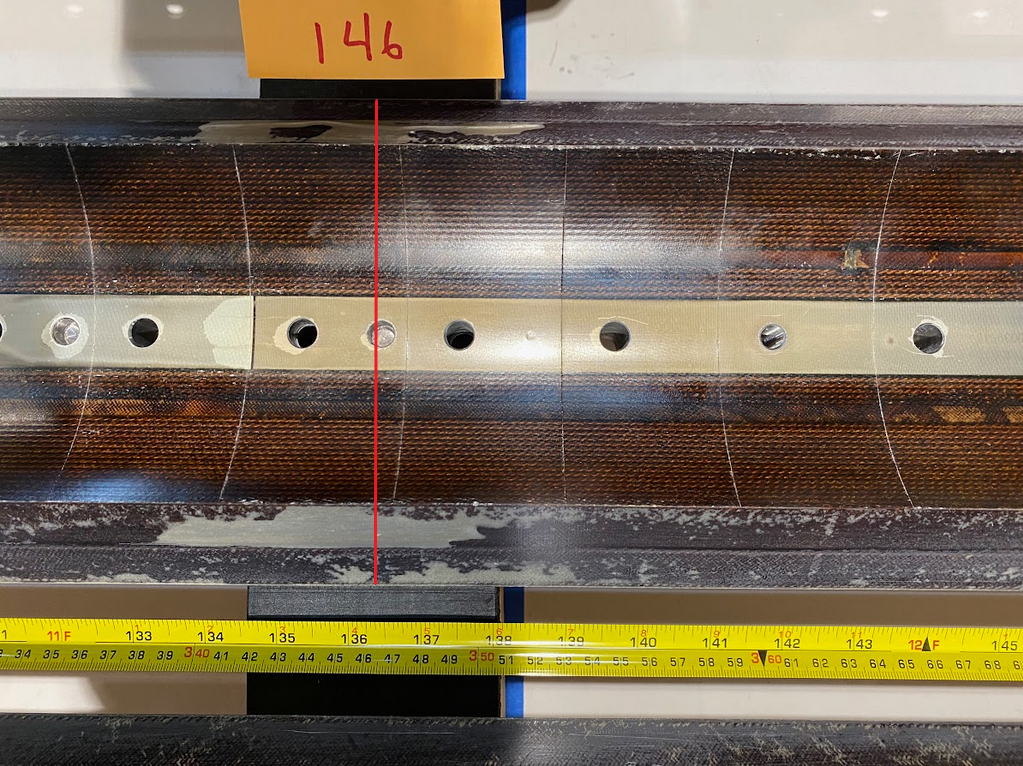 MQXFA07b Coil Pack and Shimming Proposal
9
Observations
Upon incoming inspection coil 146 was found to have significant delamination along the mid-plane
Three sections appear to have a large spread in measurement data (1065, 1865, 3465)
Three additional sections are where delamination was present, visually (1465, 2265, 3065)
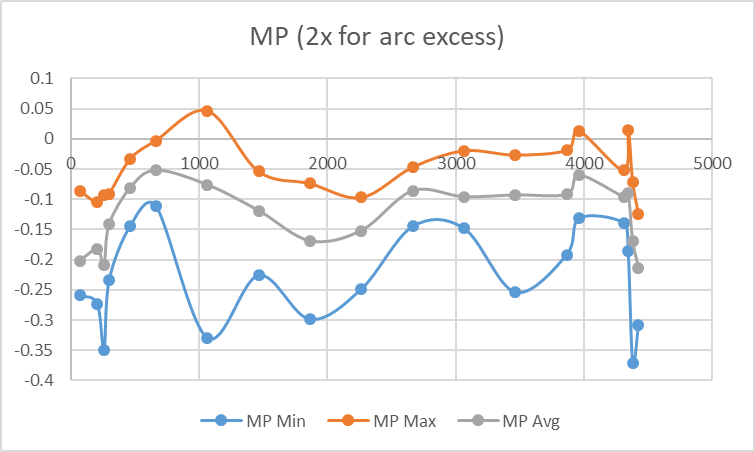 MQXFA07b Coil Pack and Shimming Proposal
10
Arc length excess straight section
P. Ferracin, Dan Cheng, Jennifer Doyle, Katherine Ray, Michael Solis
11
Arc length excess straight section
P. Ferracin, Dan Cheng, Jennifer Doyle, Katherine Ray, Michael Solis
12
Arc length excess straight section
Conclusions
The difference in arc length in the straight section between coil 146, coil 146* (where 3 data have been removed) and coil 146** (where 6 data have been removed) is
From -0.195 mm (146) to -0.185 mm (146*) to -0.156 mm (146**) 
5 um per mid-plane (from 146 to 146*)
15 um per mid-plane (from 146 to 146*)
So the maximum difference between the 3 mid-plane shim (per side) would be 20 um 





Action items
The coils will be shimmed on the mid-plane to compensate
P. Ferracin, Dan Cheng, Jennifer Doyle, Katherine Ray, Michael Solis
13